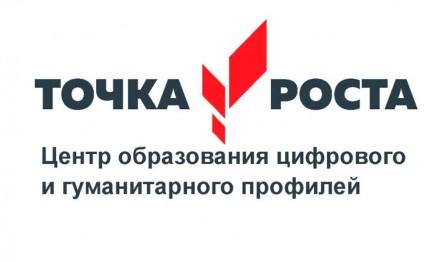 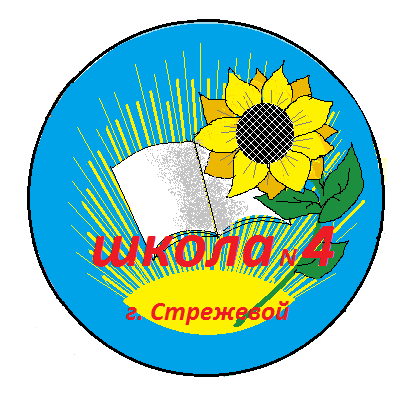 МОУ СОШ № 4 г. о.Стрежевой
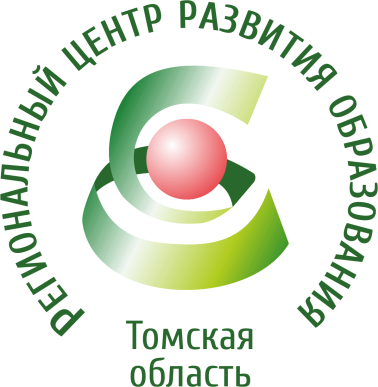 Региональный турнир 
«Инженерные старты - 2024»
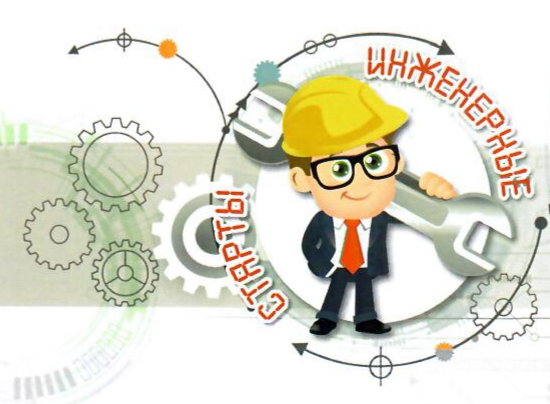 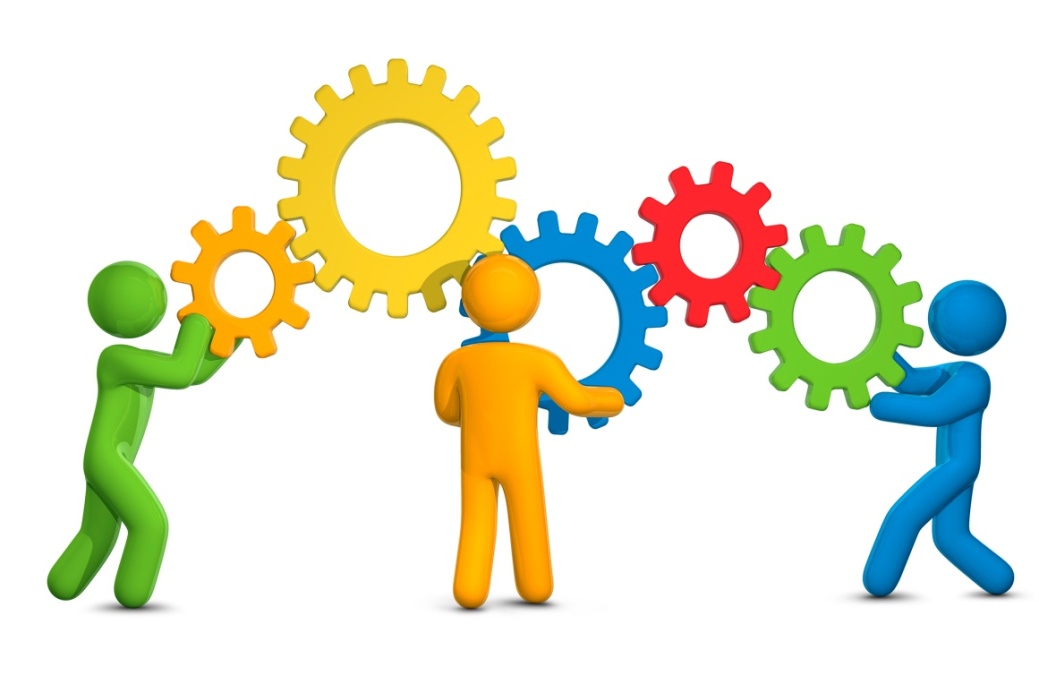 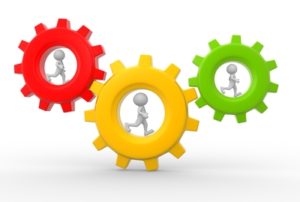 Как устроен турнир?
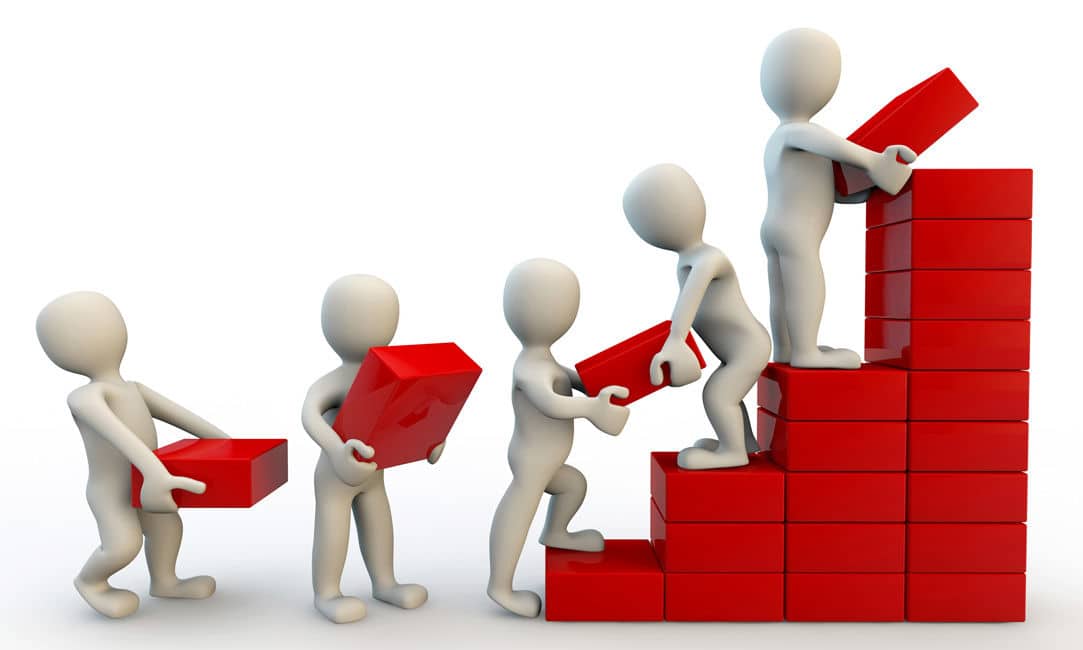 Основные организационные вопросы
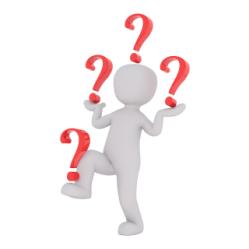 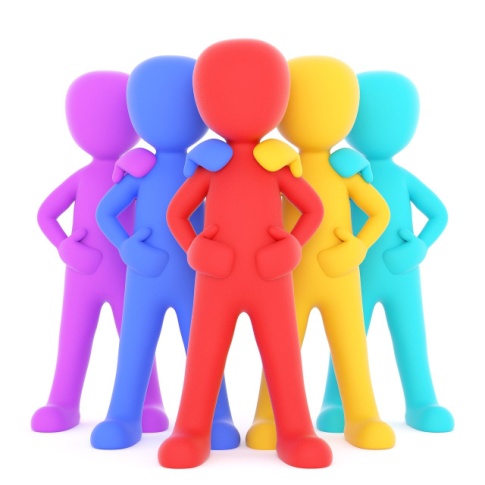 В команде может быть
 до 5 участников, 
капитан и руководитель
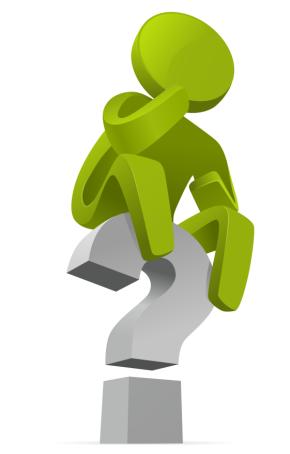 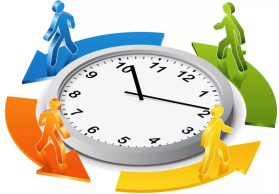 Участники могут пользоваться консультационной поддержкой руководителя и координатора
Требования к материалам
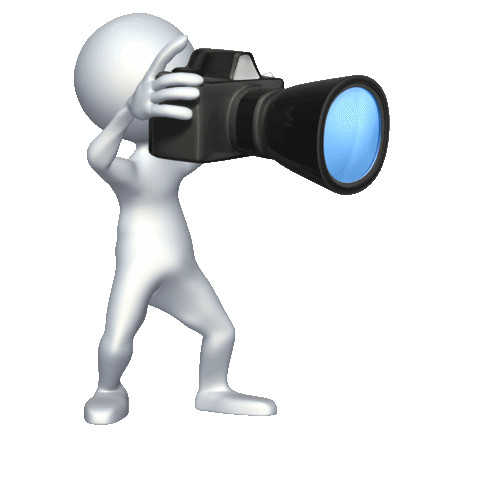 Видеоролик
Текст защиты на видео:
Конкурсные видеоролики предоставляются в электронном виде,  на адрес tochkarosta.mousosh4@mail.ru, формат – MP4.

2. Максимальная продолжительность видеоролика – не более 3,5 минут.

3. Ссылка на видеоролик должна быть представлена ссылкой на Google Диск или Яндекс Диск, Rutube или YouTube.

4. Видеосъемка должна производиться с теми конкурсантами, которые указаны в конкурсной заявке. Во время презентации проекта на видео должны отчетливо быть видны исполнители и порядок изготовления изделия, согласно полученным заданиям.

5. Допускается профессиональный или любительский формат видеосъемки!
1. Мы выбрали задачу (название)…
2. Для решения нашей задачи мы использовали….
3. У нас получилось…
4.У нас не получилось……….., но мы сделали …
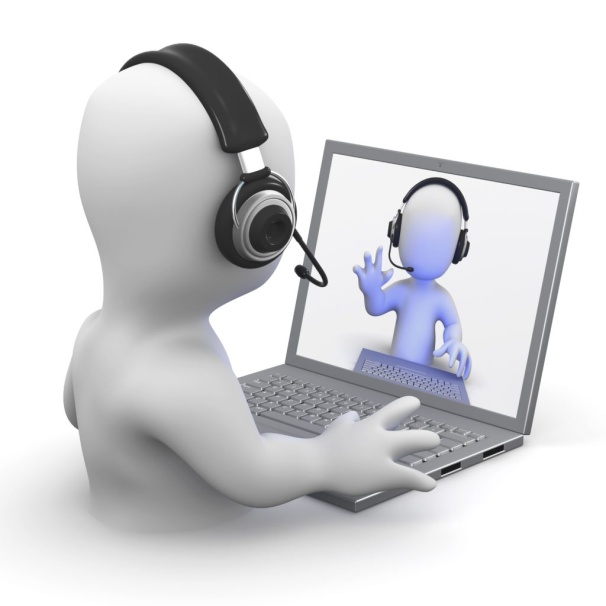 Награждение
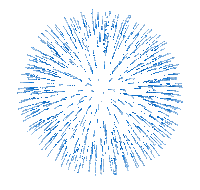 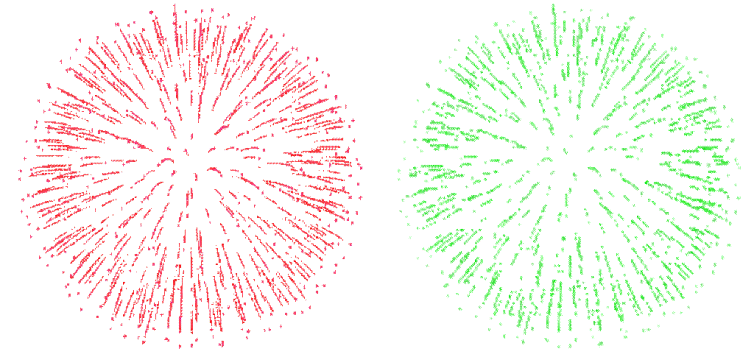 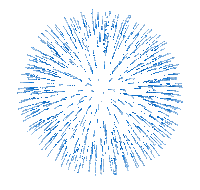 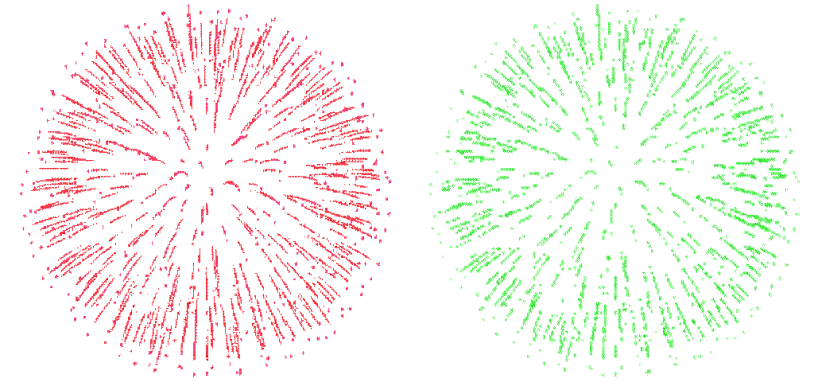 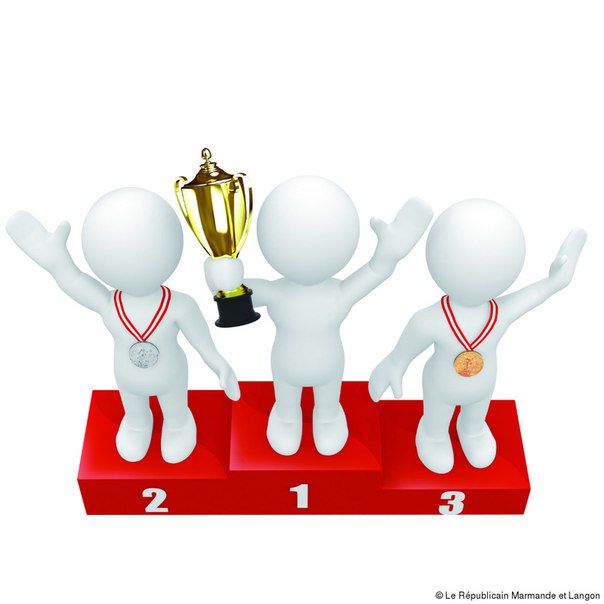 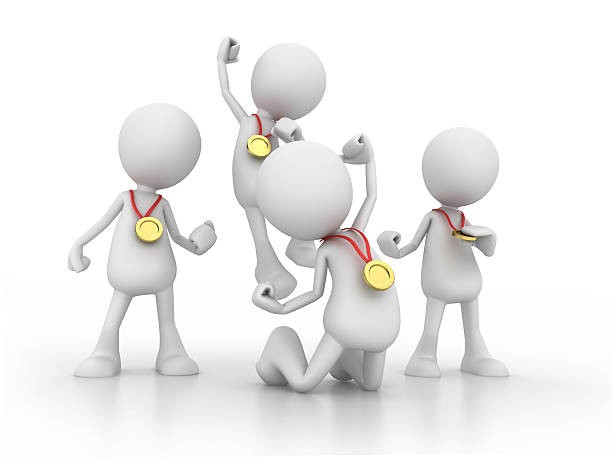 Участники команд, занявших первое, второе и третье место по итогам командного зачета, получают Дипломы призёров. А также по решению жюри, может быть определён Специальный Кубок жюри!
Участники команд, занявших первые места (номинация «лучшее изделие») по итогам турнира, получают
 Дипломы победителей за лучшее изделие и Кубок по параллелям 
(ДОУ,1-2, 3-4, 5-6, 7-8, 9-10)
Региональный турнир «Инженерные старты 2024»
Старт и знакомство с Турниром состоится 29 ноября 2024 года 

Участник или команда подают заявки в срок до 23:59 13 декабря 2024 года через Google форму по ссылке:https://forms.gle/WDfywkHU4Vw5iPbK9 

3. Участник или команда в срок до 13 декабря 2024 года присылают на почту координатора tochkarosta.mousosh4@mail.ru ссылку на финальный видеоролик разработанного изделия. 

4. Финал Турнира, онлайн-встреча участников Турнира с членами жюри состоится в дистанционном формате. 
20 декабря 2024 года для ДОУ и 1-2 классов в 15.00 
21 декабря 2024 года для 3 – 10 классов в 11.00

Ссылка для подключения будет отправлена за день до мероприятия на адрес электронной почты (телефон) руководителя.
Задачи Регионального турнира «Инженерные старты 2024»
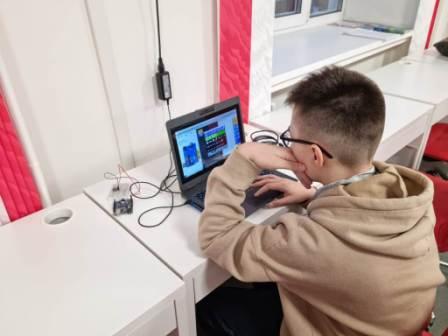 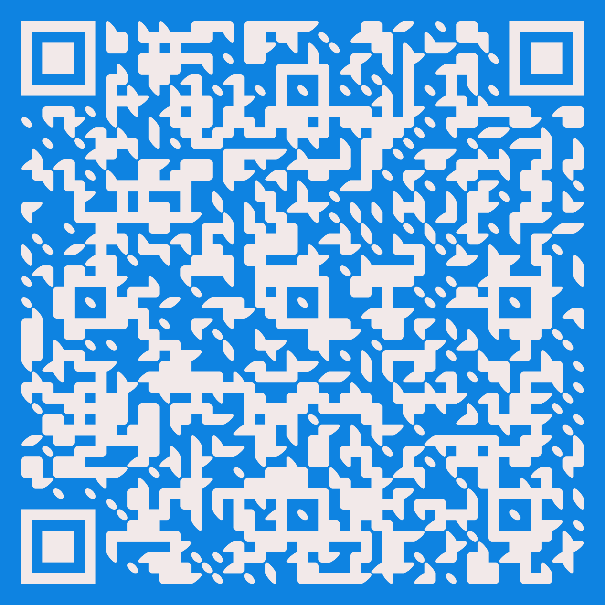